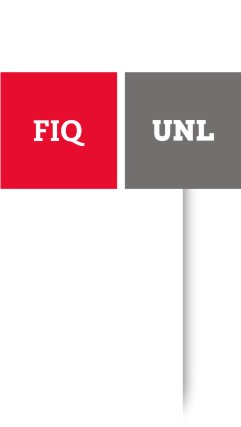 Articulación en Gestión de Riesgo / Ambiental .  Experiencia de la  FIQ - UNL
Ing. Adrián BOLLATI
La Plata, 15 – 17 de Octubre de 2014
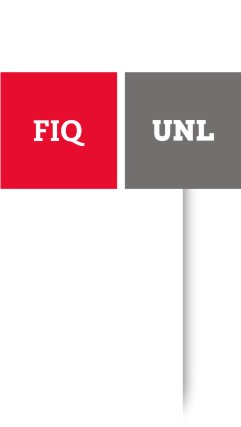 Nuestra Facultad hoy
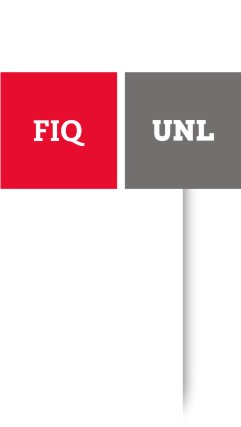 La FIQ en números
18.500 m2 en dos edificios

2.700 alumnos entre carreras de grado y posgrado

380 docentes (profesores y auxiliares)

90 no docentes

90 Laboratorios de Docencia, I+D, y Transferencia 

2 Plantas Pilotos
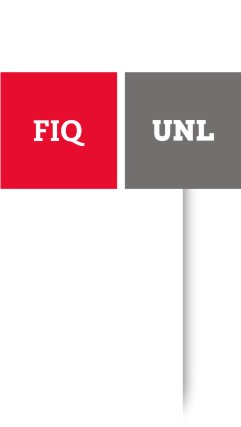 Carreras de grado y pregrado
Ingeniería Química (1919)		 		834 alumnos
Licenciatura en Química (1966) 			248 alumnos
Licenciatura en Matemática Aplicada (1971) 	100 alumnos
Ingeniería Industrial (1998) 				415 alumnos
Ingeniería en Alimentos (1998) 			315 alumnos
Analista Industrial (1999) 			  	   89 alumnos
Ingeniería Ambiental (FICH-FIQ) (1999) 		278 alumnos
Químico Analista (2003) 				   89 alumnos
Lic. en CyT Alimentos (FIQ-FBCB-FCV-FCA-EUA-EUAA) (2004)    							   87 alumnos 
Profesorado en Química (FIQ-FHUC) (2004)               79 alumnos
Ingeniería en Materiales (2006)		 	   34 alumnos
Licenciatura en Materiales (2006) 			     9 alumnos
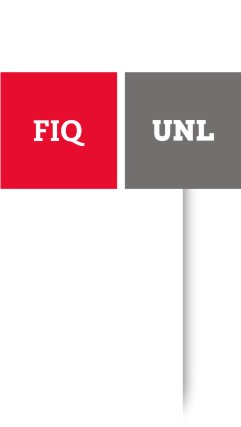 Antecedentes de Participación en Proyectos Específicos
Proyecto Alfa Gisela – Gestión de la Investigación y los Servicios en UE y AL ( liderado UAM ) (1995-1998)
Proyectos PPUA . SPU 
Red Iberoamericana en Gestión Ambiental en los Campus .(2007)
Foro Iberoamericano de formación para la gestión ambiental y el desarrollo sustentable en Instituciones de la Educación Superior (2010)
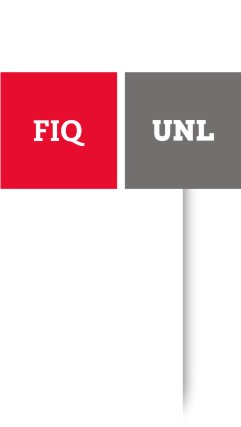 Estructura Organizacional                   Decano             Secretaria GeneralArea de  Planificación EdiliciaArea de Gestión Ambiental Comisiones Asesoras por Edificio
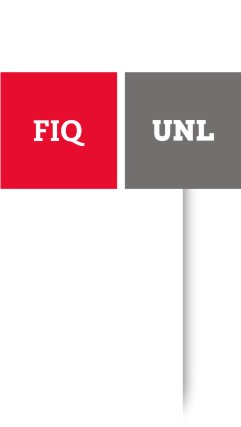 Normativa Preexistente en Vigencia
Reglamento de Laboratorio – Higiene y Seguridad (Res CD - 2001)

Gestión de Cilindro de Gases Comprimidos - GCGC.  (Res. D – 2004)
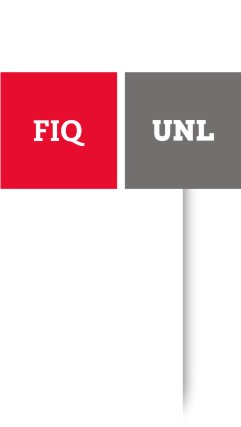 Normativa Desarrollada
Registro de Incidentes y Antecedentes 
Res D 116/2011
Programa de Gestión de Residuos . 
Res D024/2012
Normativa en Desarrollo
Plan de Autoprotección de la Unidad Académica.
Emergencias que contempla : 

Incendio y Explosiones
Derrame de sustancias químicas
Escape de gases
Acciones  Dinamizada por Planes de Mejora de las Carreras Acreditadas
Accesibilidad
Salida de Emergencia en Laboratorios 
Inversión en instalaciones eléctricas para mitigación del riesgo y disminución de consumos
Liberación de los laboratorios de equipos con alto riesgo de presión ( autoclaves )
Gestión de Residuos de los TP
Manejo de Kits antiderrames
Acciones dinamizada planes e Mejora en CyT (MinCyT)
Accesibilidad / Libre Circulación de espacios comunes
Inversión en instalaciones eléctricas - mitigación del riesgo eléctrico, estabilidad para confiabilidad en datos y disminución de consumos
Salida de Emergencia en Laboratorios 
Establecimiento de pautas de funcionamiento de los laboratorios con equipos sometidos a presión ( reactores a alta presión)
Auditoria de redes de gases y plan de readecuación
Gestión de Residuos de la I+D y Transferencia
Acciones vinculada a los estudiantes
Formación desde el ingreso 
Acuerdo político destinado a  espacios de estudio y libre circulación en espacios comunes - Liberación de Salidas de Emergencias
Formación y compromiso de becarios
Formación y compromiso en actividades extracurriculares
Punto Fuerte
Decisión Política Institucional 
(Ej. Avance en el desarrollo para  la instalación de  Iluminación   de espacios comunes con energía provista  a través de paneles fotovoltaicos )
Punto Débil
          Resistencia al cambio
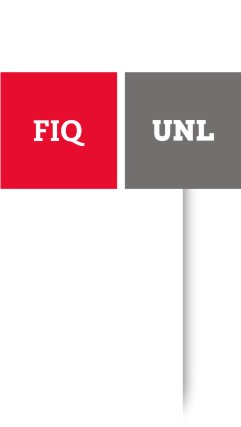 Muchas Gracias !


abollati@unl.edu.ar